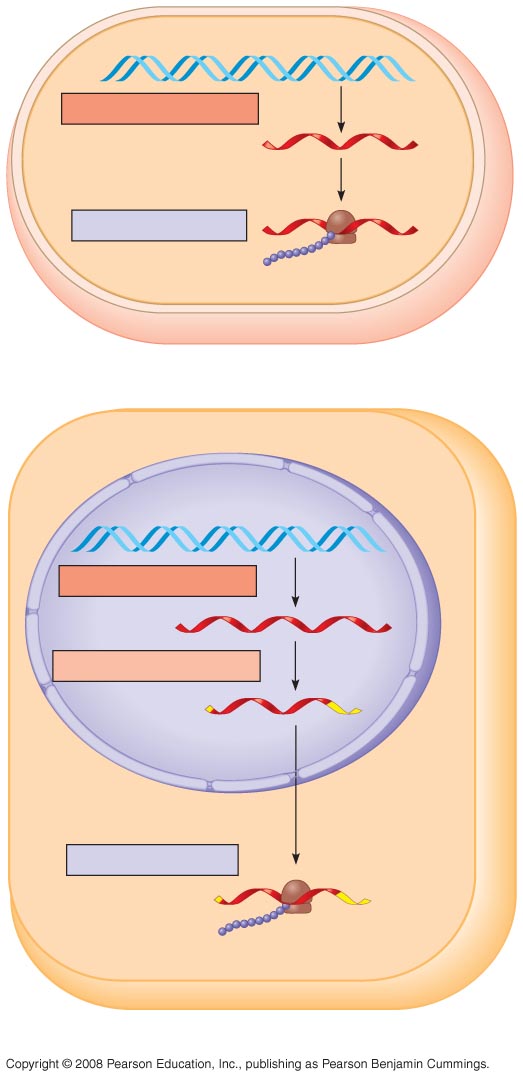 DNA
TRANSCRIPTION
mRNA
Ribosome
TRANSLATION
Polypeptide
(a) Bacterial cell
Nuclear
envelope
DNA
TRANSCRIPTION
Pre-mRNA
RNA PROCESSING
mRNA
TRANSLATION
Ribosome
Polypeptide
(b) Eukaryotic cell
1
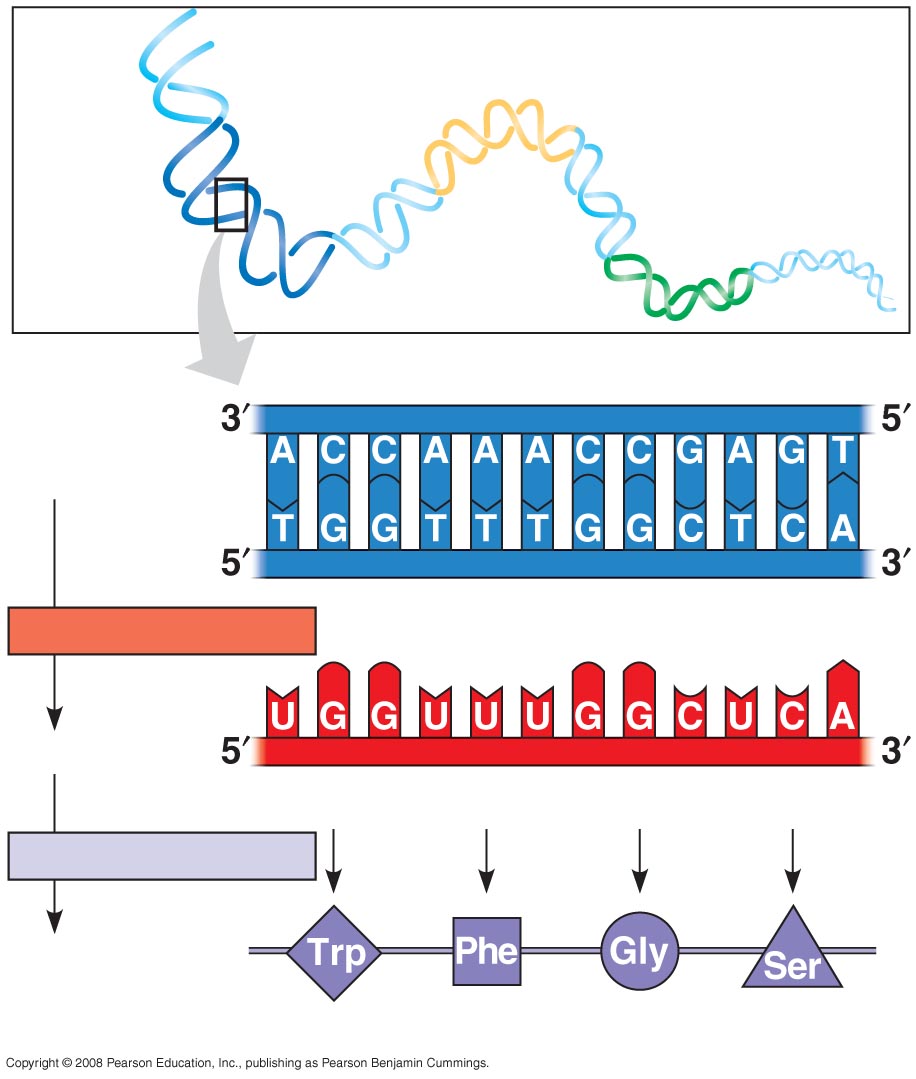 Gene 2
DNA
molecule
Gene 1
Gene 3
DNA
template
strand
TRANSCRIPTION
mRNA
Codon
TRANSLATION
Protein
Amino acid
2
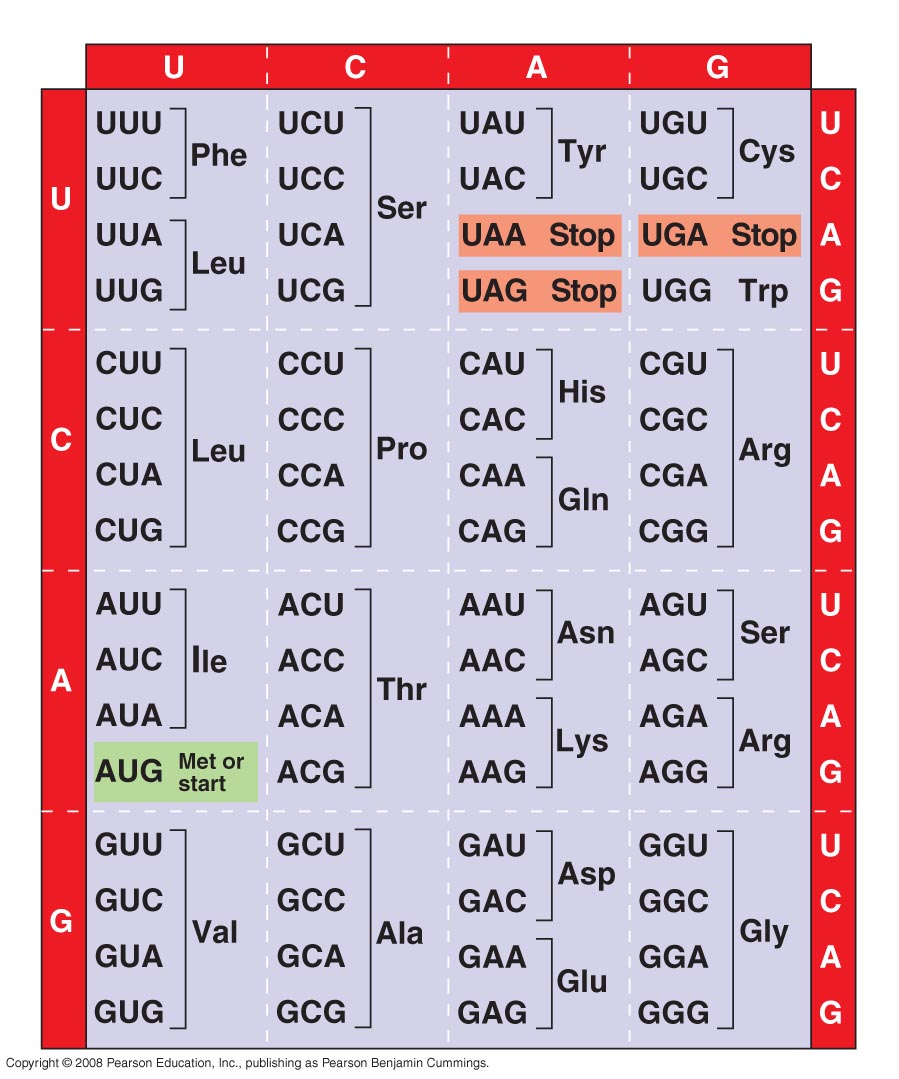 Second mRNA base
First mRNA base (5 end of codon)
Third mRNA base (3 end of codon)
3
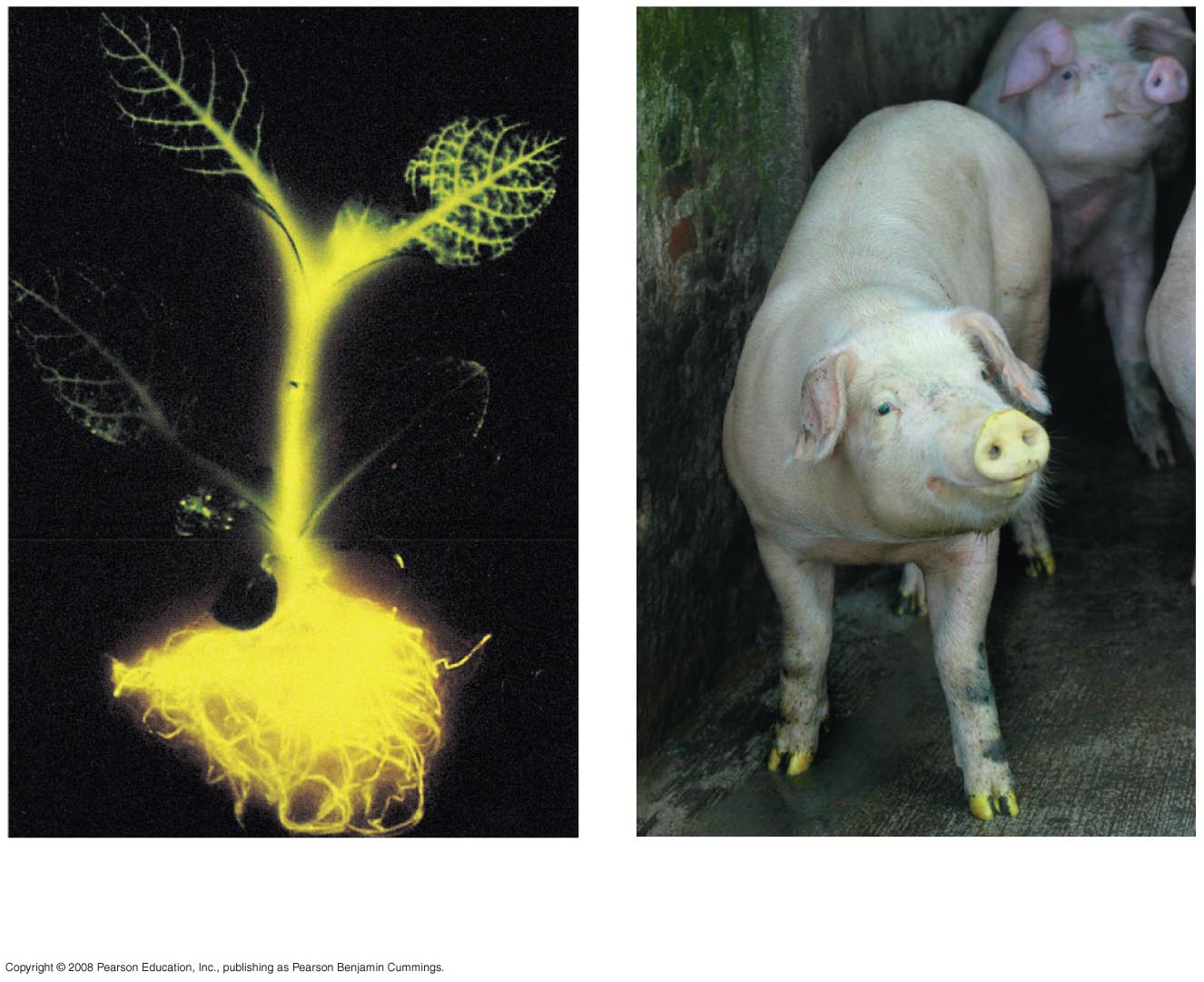 (a) Tobacco plant expressing
      a firefly gene
(b) Pig expressing a
      jellyfish gene
4
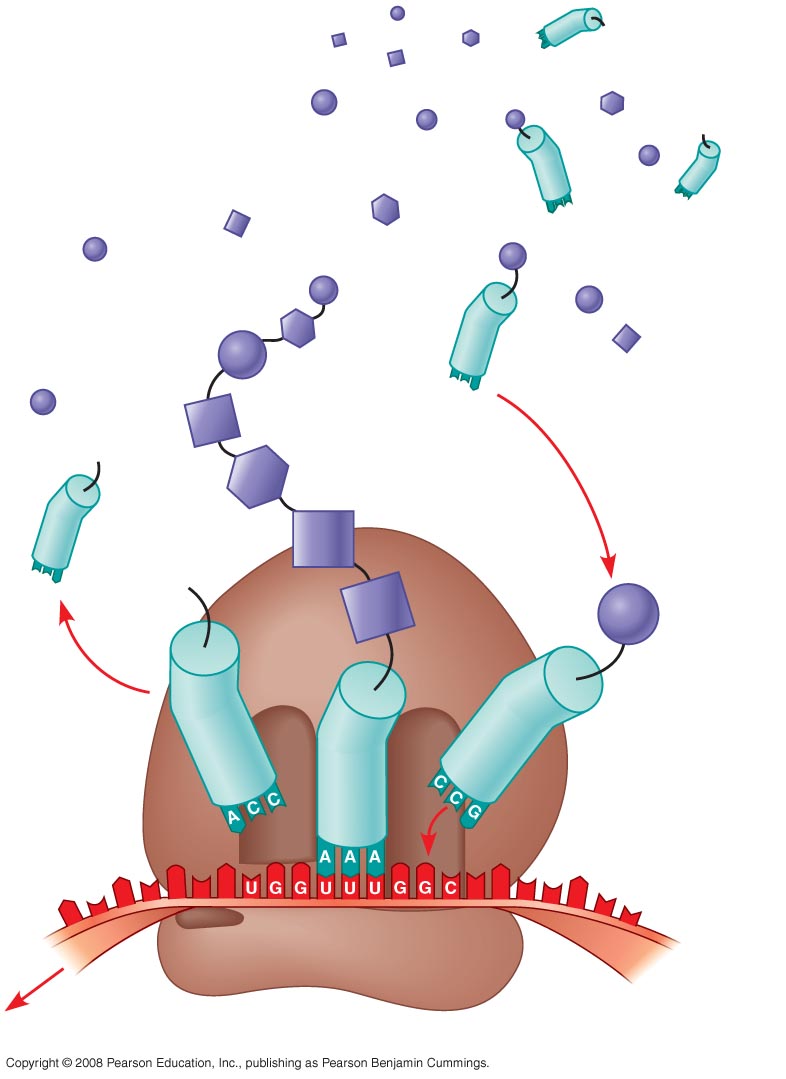 Amino
acids
Polypeptide
tRNA with
amino acid
attached
Ribosome
Trp
Phe
Gly
tRNA
Anticodon
Codons
5
3
mRNA
5
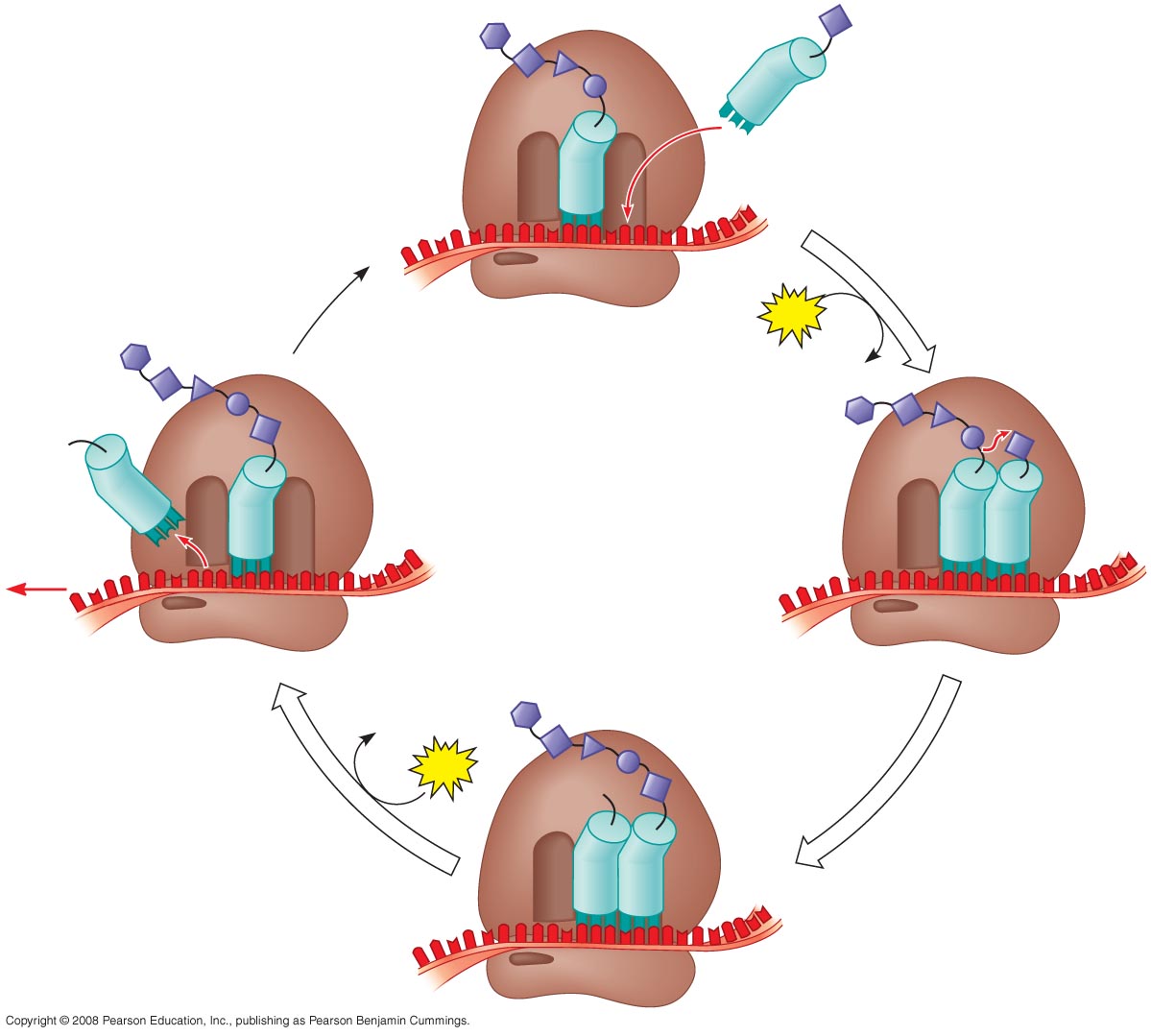 Amino end
of polypeptide
E
3
mRNA
P
site
A
site
Ribosome ready for
next aminoacyl tRNA
5
GTP
GDP
E
E
P
A
A
P
GDP
GTP
E
P
A
6
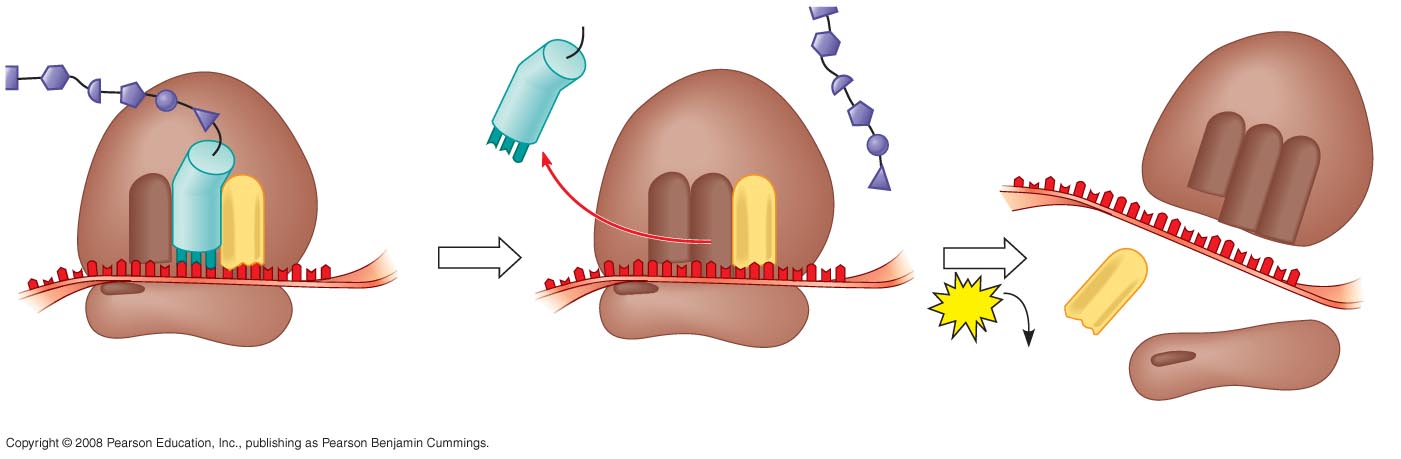 Release
factor
Free
polypeptide
5
3
3
3
2
GTP
5
5
Stop codon
(UAG, UAA, or UGA)
2 GDP
7
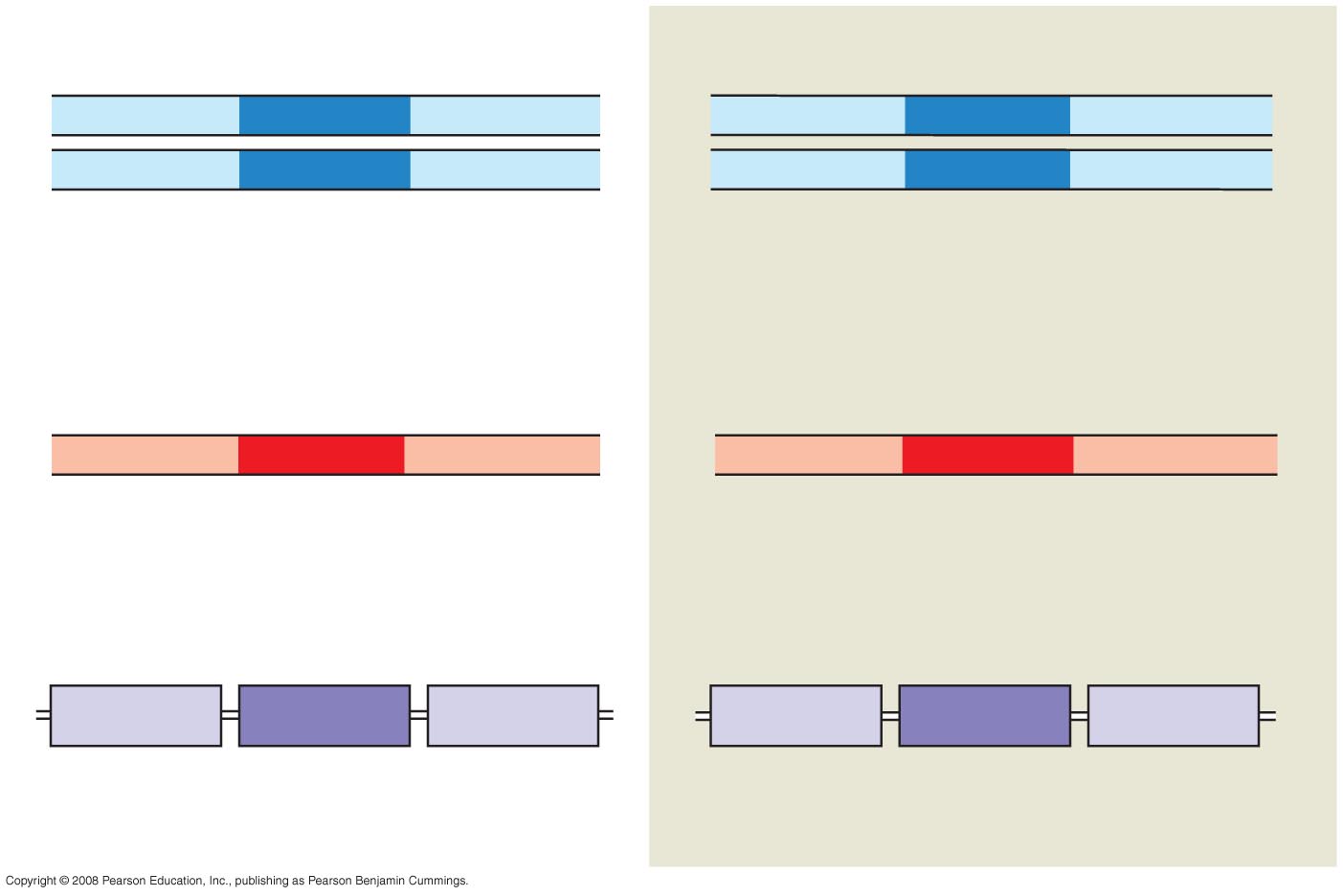 Wild-type hemoglobin DNA
Mutant hemoglobin DNA
C
T
T
C
3
3
A
T
5
5
T
5
A
G
G
A
A
3
5
3
mRNA
mRNA
G
A
A
5
G
U
A
3
5
3
Normal hemoglobin
Sickle-cell hemoglobin
Val
Glu
8